Being a Nurse
The Lived Experience of Accelerated Second Degree BSN Nurses
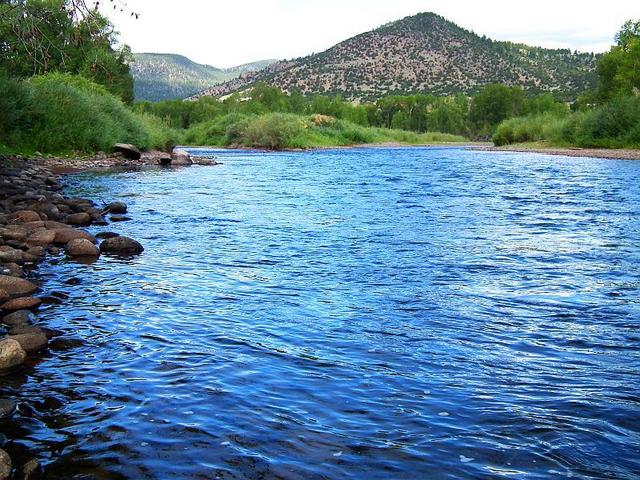 Lisa Hennessy, PhD, MSN, RN, CRRN
Significance
Literature has addressed ASD-BSN program design, students, faculty, and new graduates

Existent literature has not addressed ASD-BSN prepared graduates beyond their academic and transition to practice experiences
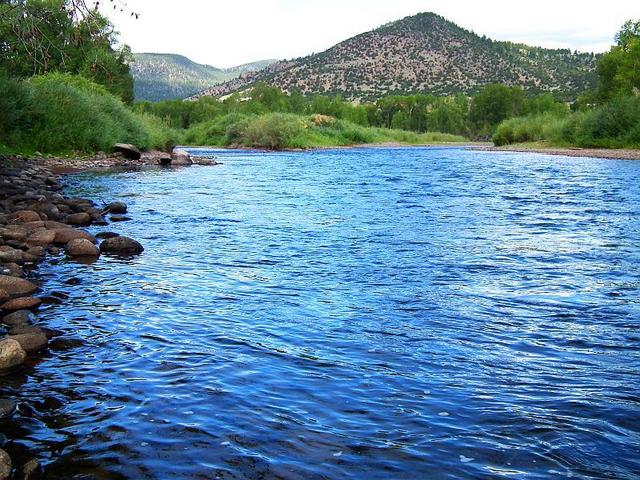 Research Design
Hermeneutical Phenomenological Study
Heideggarian Philosophy (1962)
Benner’s Interpretive Phenomenological Methodology (1994)
Cohen, Kahn, and Steeves Interpretive Phenomenological Methodology (2000)
Aimed at exploring the lived experience of ASD-BSN prepared nurses engaged in nursing practice
Key Methodology Considerations
Interpretation occurs within the context of the phenomenon
Researcher held assumptions must be articulated in advance
Assumptions are held as tentative and challengeable
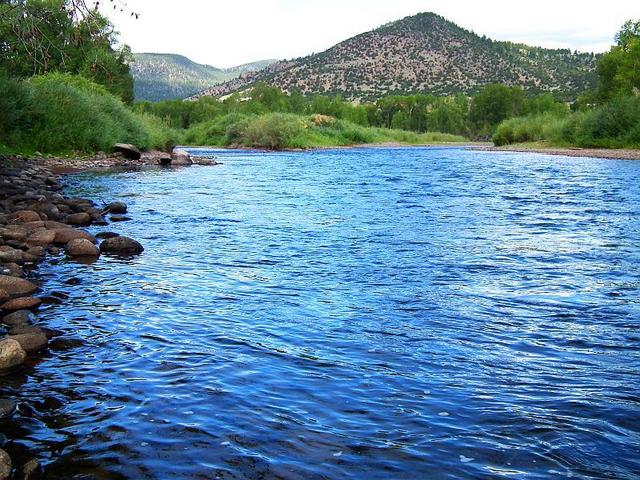 Research Question
What is the lived experience of ASD-BSN prepared nurses engaged in professional nursing practice beyond the new graduate phase?
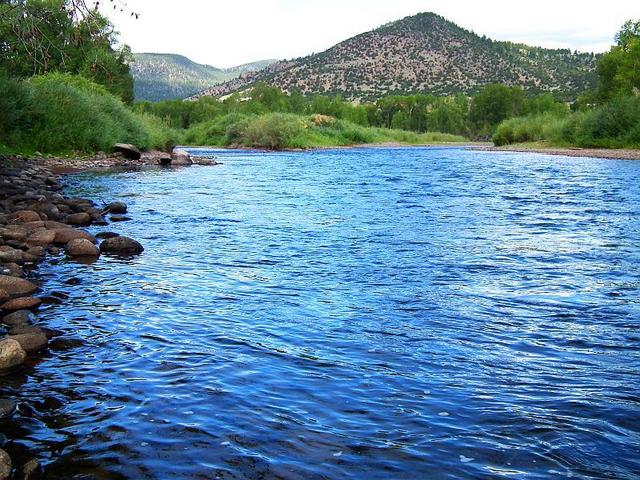 Background
Background
Nursing Shortage
Exploded in the last decade 
500,000 nurses short by 2025
Proliferation of ASD-BSN programs
30 in 1990, 130 in 2005
230 in 2010
Designed for rapid workforce entry of persons with non-nursing degrees who desire a career change
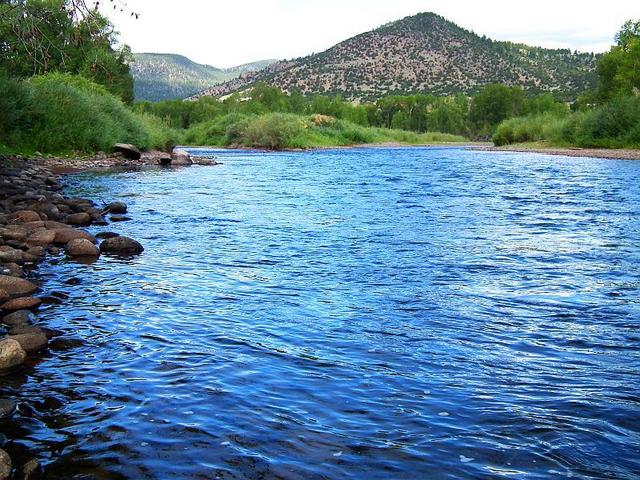 Researcher’s World View:Who am I and What do I Believe?
RN with 31 years of experience
Staff nurse
Charge nurse
Nurse administrator
Nurse educator
Informed by Benner’s (1984) Novice to Expert theory
ASD-BSN programs are a successful strategy
ASD-BSN prepared nurses progress is consistent with Benner’s (1984) theory
ASD-BSN nurses will help address the nursing shortage
Participants able to articulate their lived experience
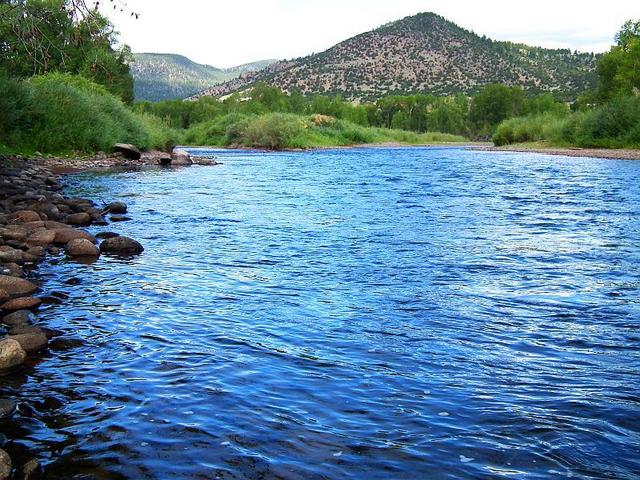 Sampling Process
Inclusion Criteria
-Nurses for 2-7 years
       *Competent/Proficient
-2 years in first degree field
Exclusion Criteria
-did not do nursing straight from first degree
-did not graduate from my program
Faculty Colleagues
Alumni Director
RWJ Colleague
Former Program Director
CNO’s/
Hospitals
1
0
1
4
1
1
1
3
2
3
2
1
2
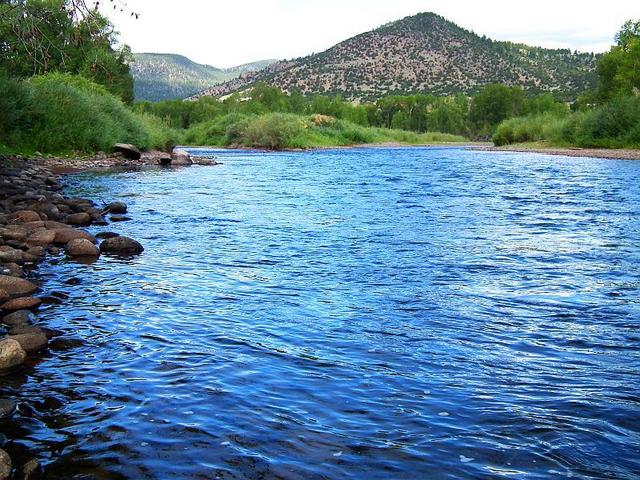 Sample Demographics
12 participants
5 different ASD-BSN programs
7 different communities
75% female, 25% male
Mean age 35
Mean 8 years experience in first degree field
Mean 4 years nursing experience
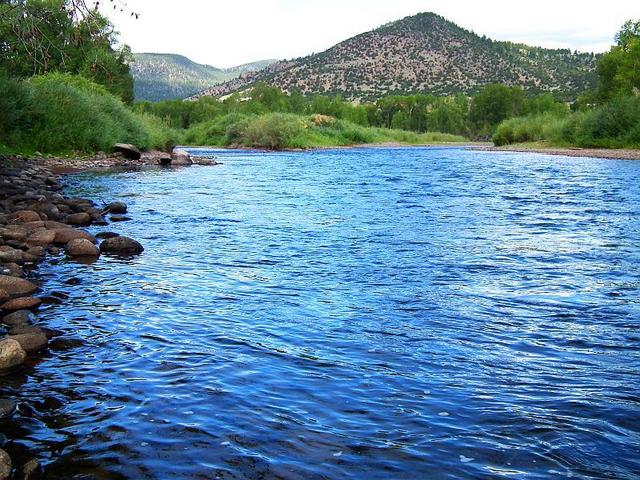 Interview Process
Informed Consent
Historical Context Question
What brought you to nursing?
Grand Question
You’ve been a nurse for X years now. Please describe your experience as an ASD-BSN prepared nurse.
Follow Up Questions/Probes Determined by Conversation
Final Question
Interviews lasted 50-90 minutes
$30 Pre-paid Visa Card
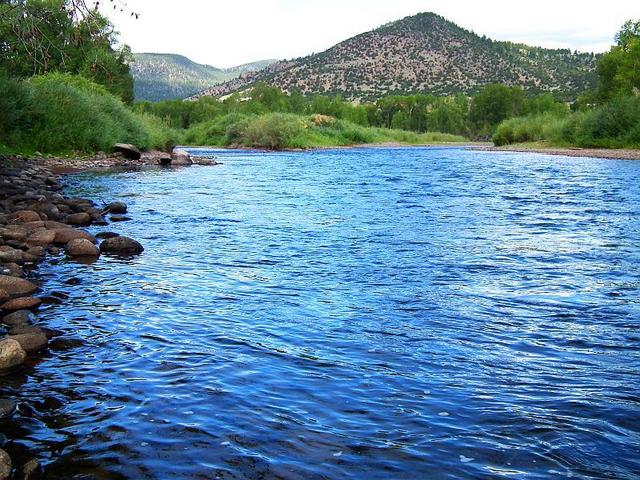 Data Analysis/Saturation
Listened to interview
Within 24-36 hours
Transcribed interview
Preferably before next interview
Numbered lines
Iteratively read transcriptions
Coded
Emergent understandings
Data Matrix
Spreadsheet
Cells with line numbers
Codes and Participants
Stories
 Created narratives
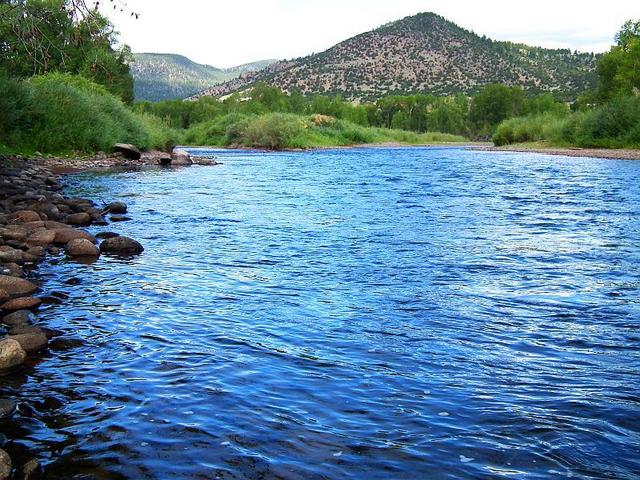 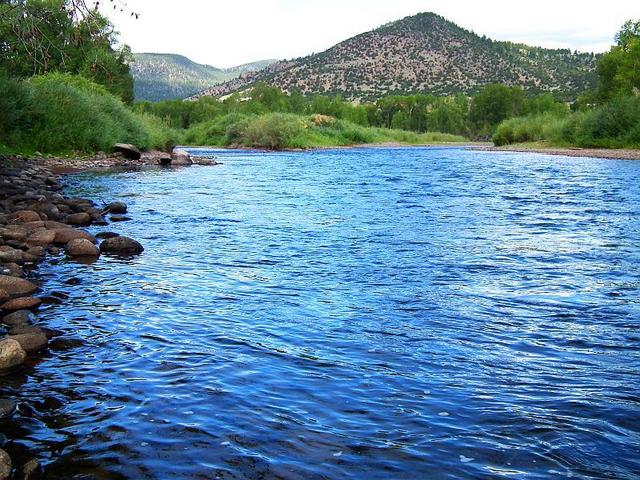 Stories
Altruism/Wanting to Help/Spirituality
	I have a history of volunteer work, I’ve always felt like that was very important.  I had gone to Hurricane Katrina with the Red Cross and I worked with the Red Cross in wildfires and various other things but when I went to Katrina, it was such a huge disaster and there was so much of a need, especially for the medical field.  [Another thing I did] before I got into nursing was big brothers/big sisters.  [I am also] very interested in animal rescue, I have a big history in animal rescue and animal type activities. [I have volunteered with things like] the local humane society, the humane society of the United States, ASPCA.  And, when I was working in the English field, I did volunteer service and I taught ESL. [So, I] became very taken with the idea of helping people who were in dire need of any kind of medical assistance. I spent almost a year in the ED [as a student] and I decided that there was a huge need in the mental health field and there are not a lot of people who want to do it.	   
	 --Kristin  Lines 4, 20, 26, 5, 35, 160, 185
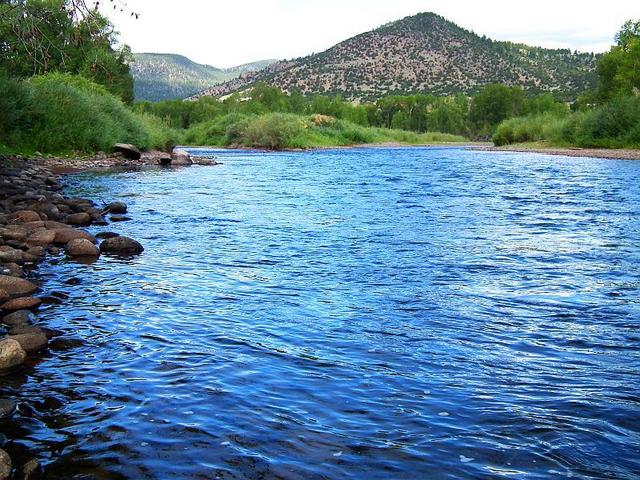 Rigor
Reflexive Journal
Notes on process
Notes on interviews
Preliminary understandings
Copies of my marked up transcripts
Serial copies of the data matrix
Serial copies of the stories
Audit Trail
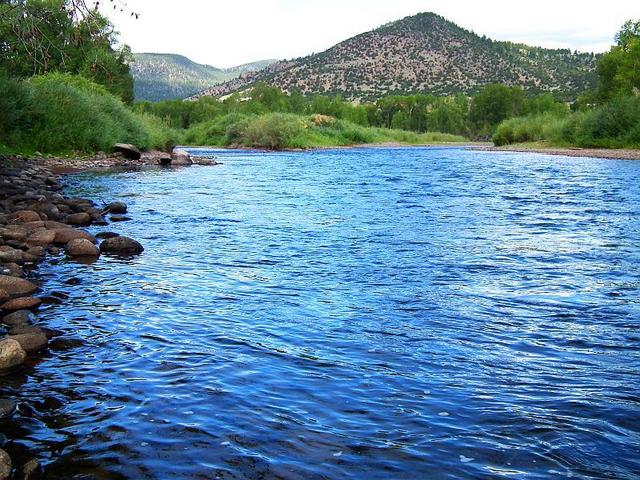 Hennessy’s River System Model of ASD-BSN Nursing Practice
The Themes and Sub-Themes
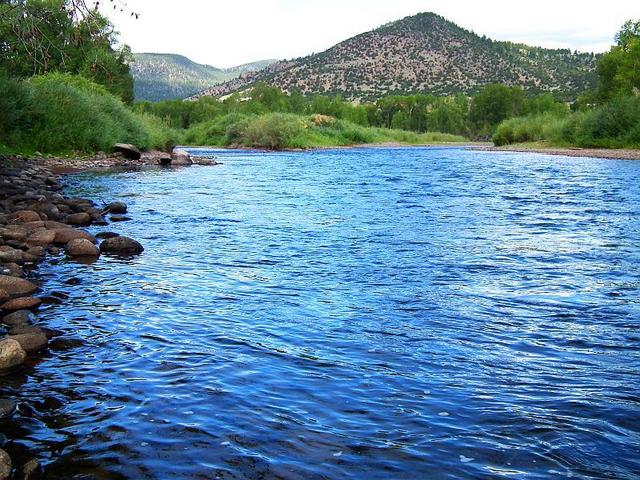 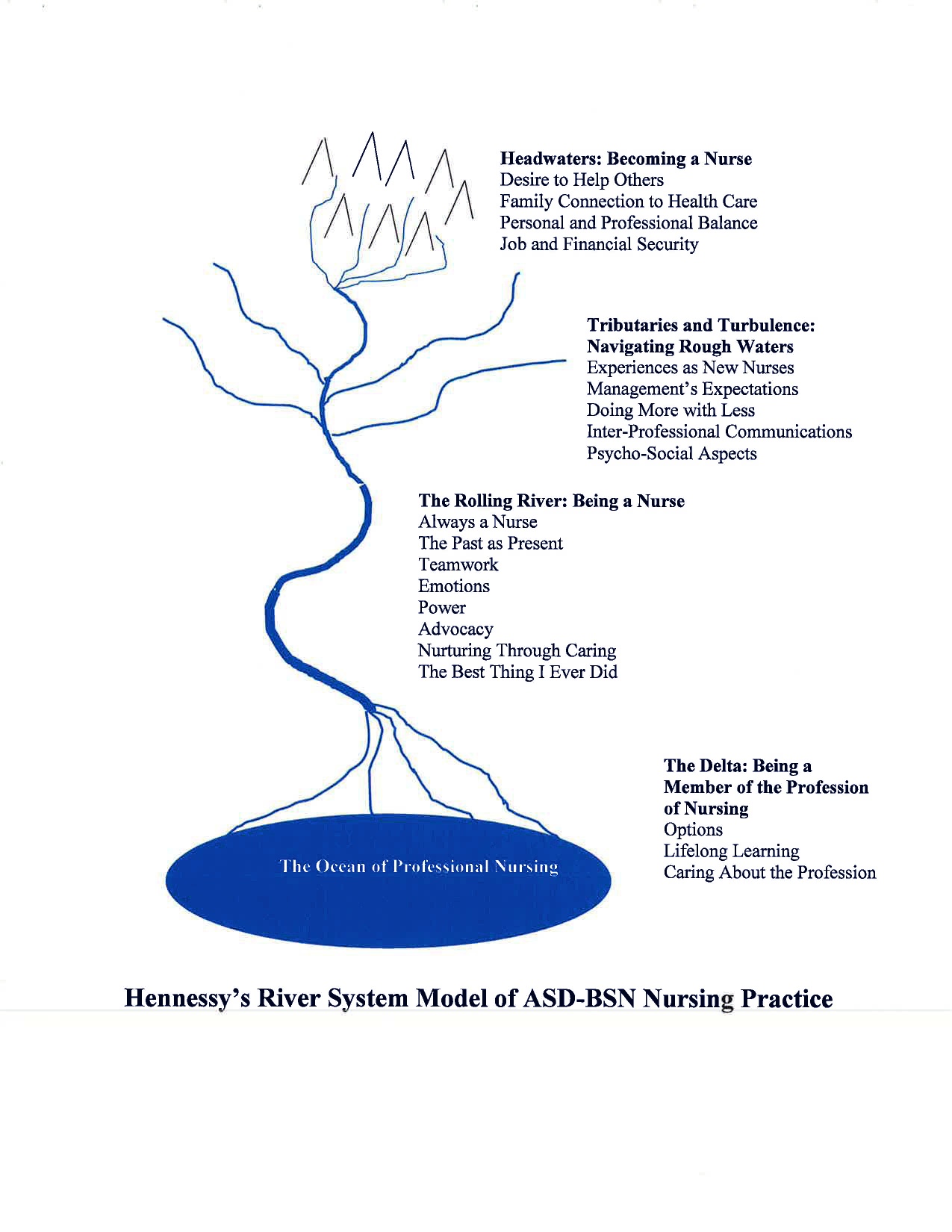 © Lisa Hennessy, 2012
The Paradigm Case of the ASD-BSN Educated Nurse
ASD-BSN prepared nurses are just that – nurses
Drawn to nursing and experience nursing in much the same manner as nurses educated in other types of programs
Are better able to deal with challenges by virtue of their previous careers and professional maturity
Consider themselves to be members of a honored and trusted profession
Well socialized into the profession of nursing
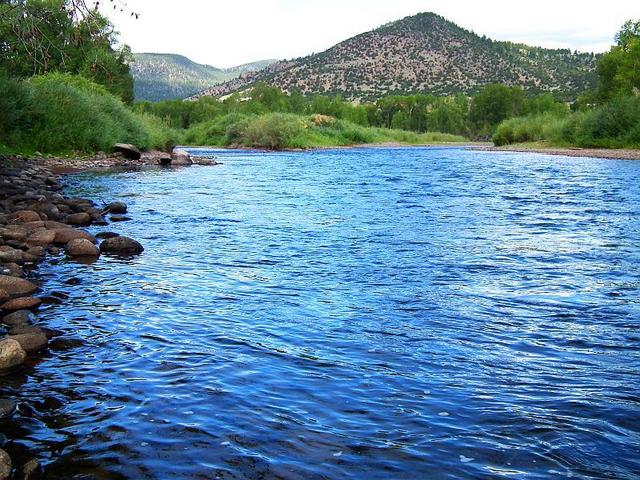 Implications
Nursing Education
Programs need to continue
Address nursing shortage
Provide rapid work-force entry
Nursing Administration
Individualized orientations 
To capitalize on professional maturity and previous skills sets
Don’t compromise on the basis of professional maturity
Recognize likelihood of rapid professional advancement
Nursing Practice
Track this population of nurses in order to study their impact
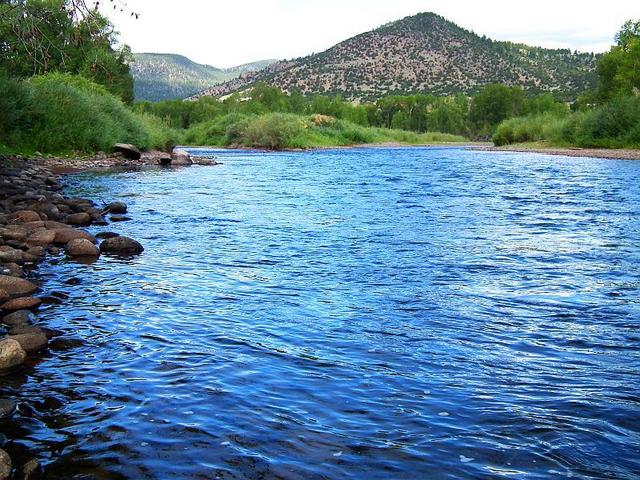 Limitations
My inexperience in phenomenological research

Qualitative studies lack generalizability

Solicitation of participants and voluntary participation may have excluded 
Those who have left nursing
Those who are unhappy in nursing
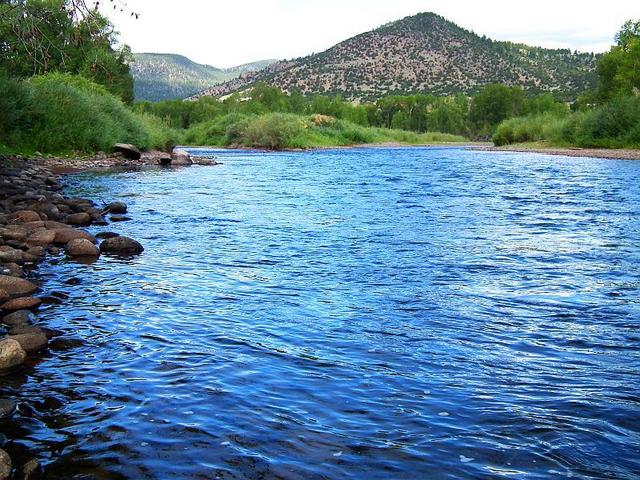 Areas of Future Research
ASD-BSN nurses’ career trajectories, educational accomplishments, longevity in the profession

Develop/adapt instruments to measure attributes of model
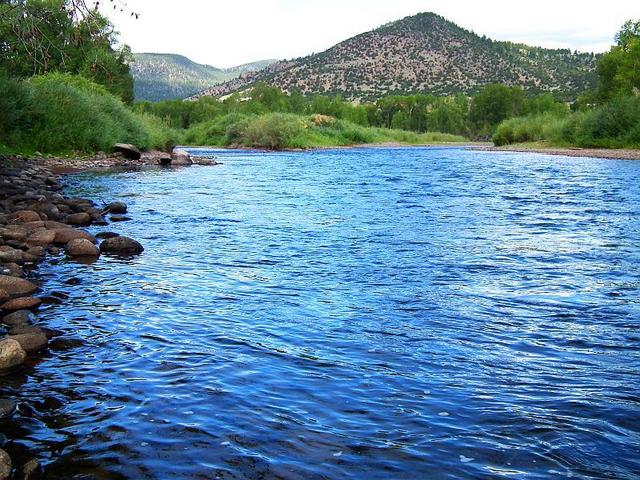 Thank you

Questions????
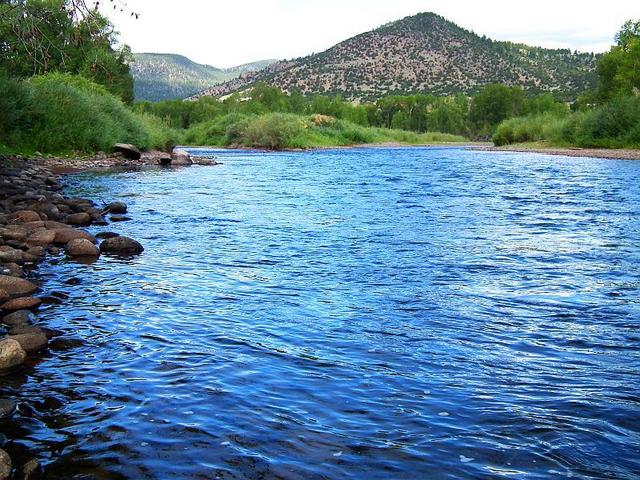